Mgr. Susanna Z. H. Wagner, Ph.D.

L’ Italiano per storici dell’arte / Italština pro historiky umění
SYLLABUS:1- La scheda dell’ opera d’ arte / Inventární karta uměleckého díla2- I generi artistici: il ritratto, il paesaggio.. / Umělecké žánry: portrét, krajina..3- Le tecniche, forme e colori / Techniky, formy a barvy4- L’ identificazione dei personaggi / Identifikace postav 5- La posizione delle figure nel quadro / Pozice postav v obrazu6- La descrizione della scena / Popsání scény7- Gli stili e i periodi / Styly a období8- L’ architettura / Architektura9- La scultura / Sochařství10- Gli attributi e i modelli iconografici / Atributy a ikonografické modely
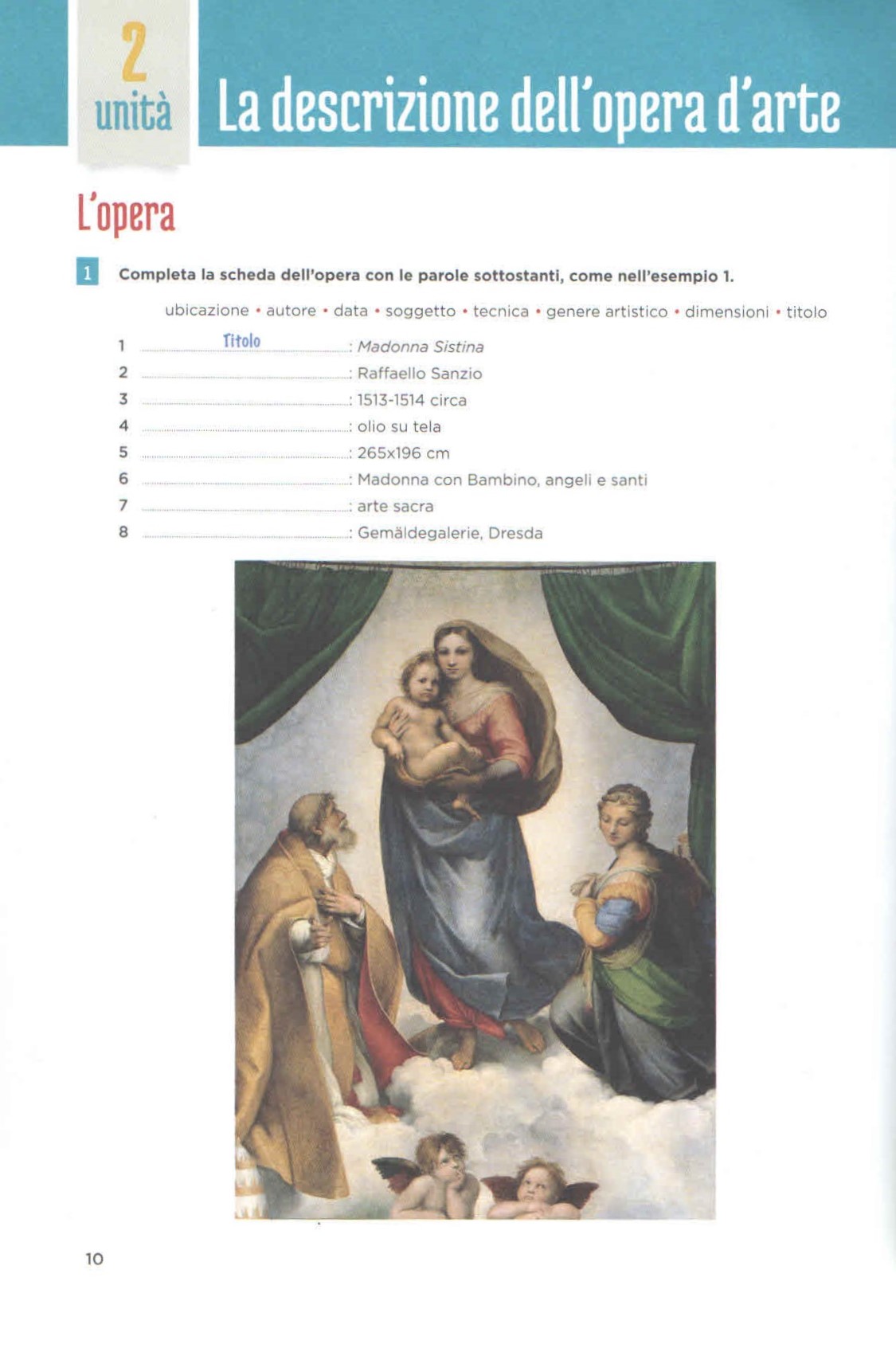 La scheda dell’ opera d’ arte / 
Inventární karta uměleckého díla
La scheda dell’ opera d’ arte
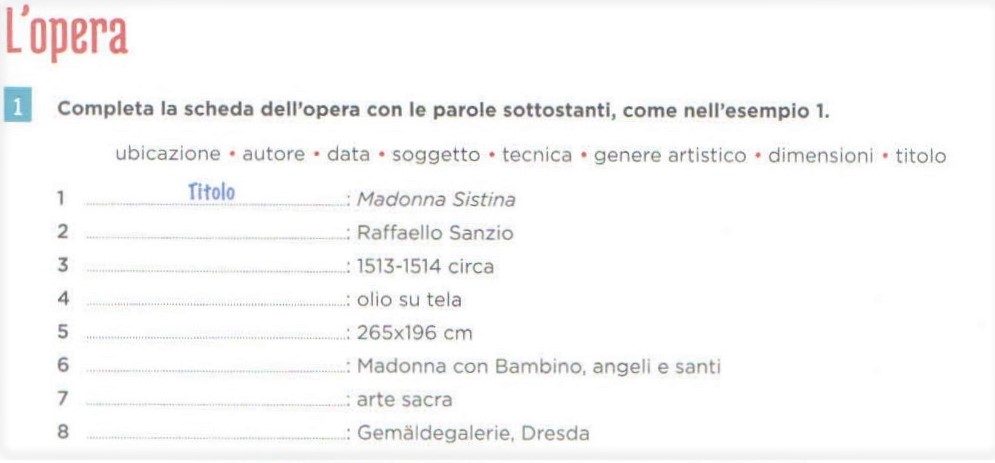 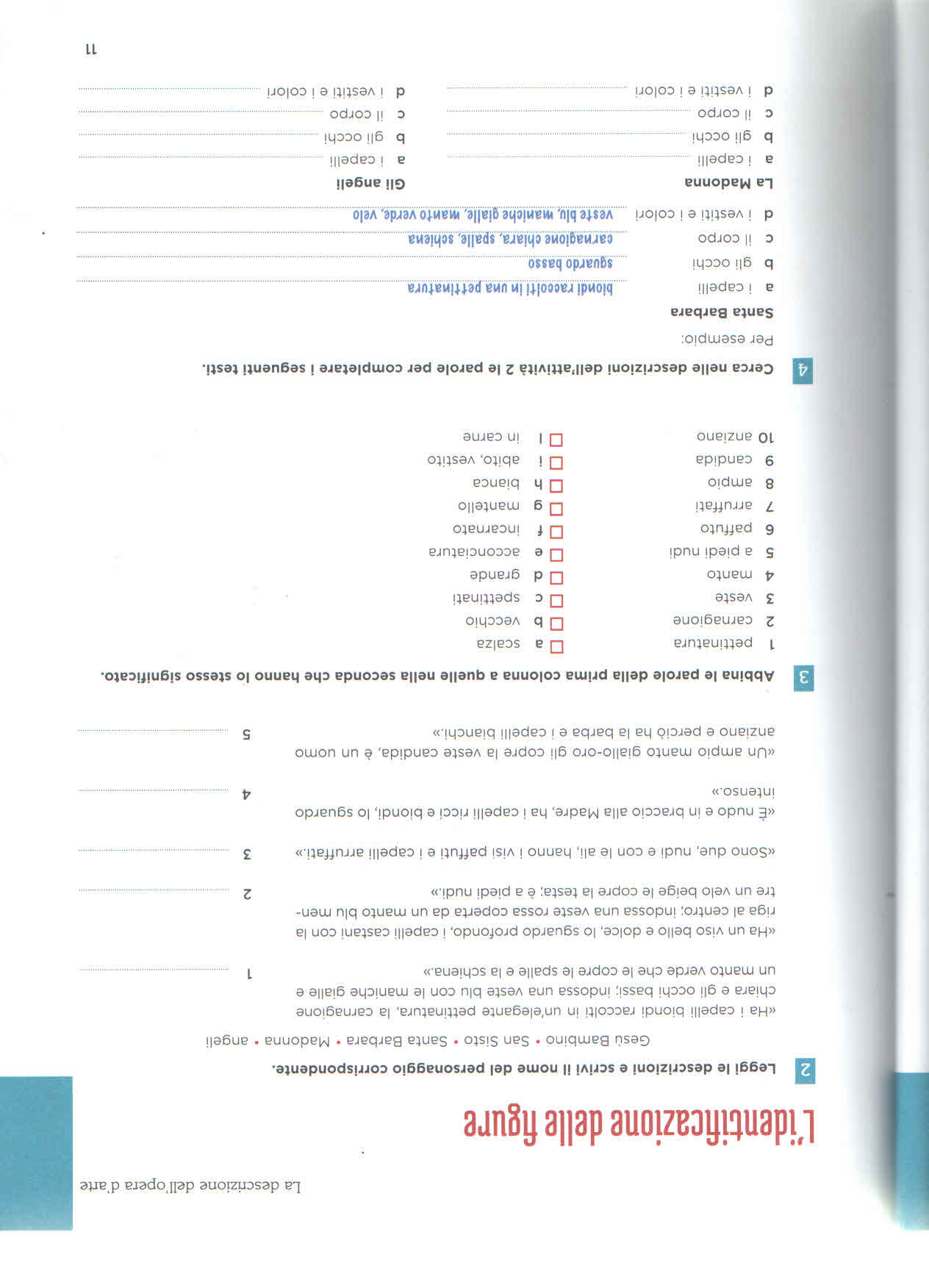 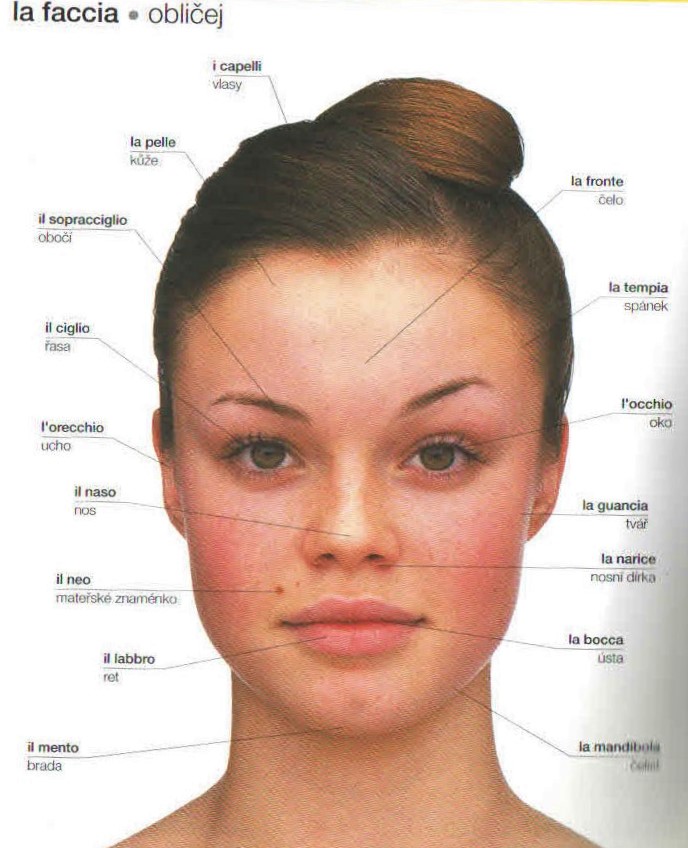 IL VOCABOLARIO
ILLUSTRATO
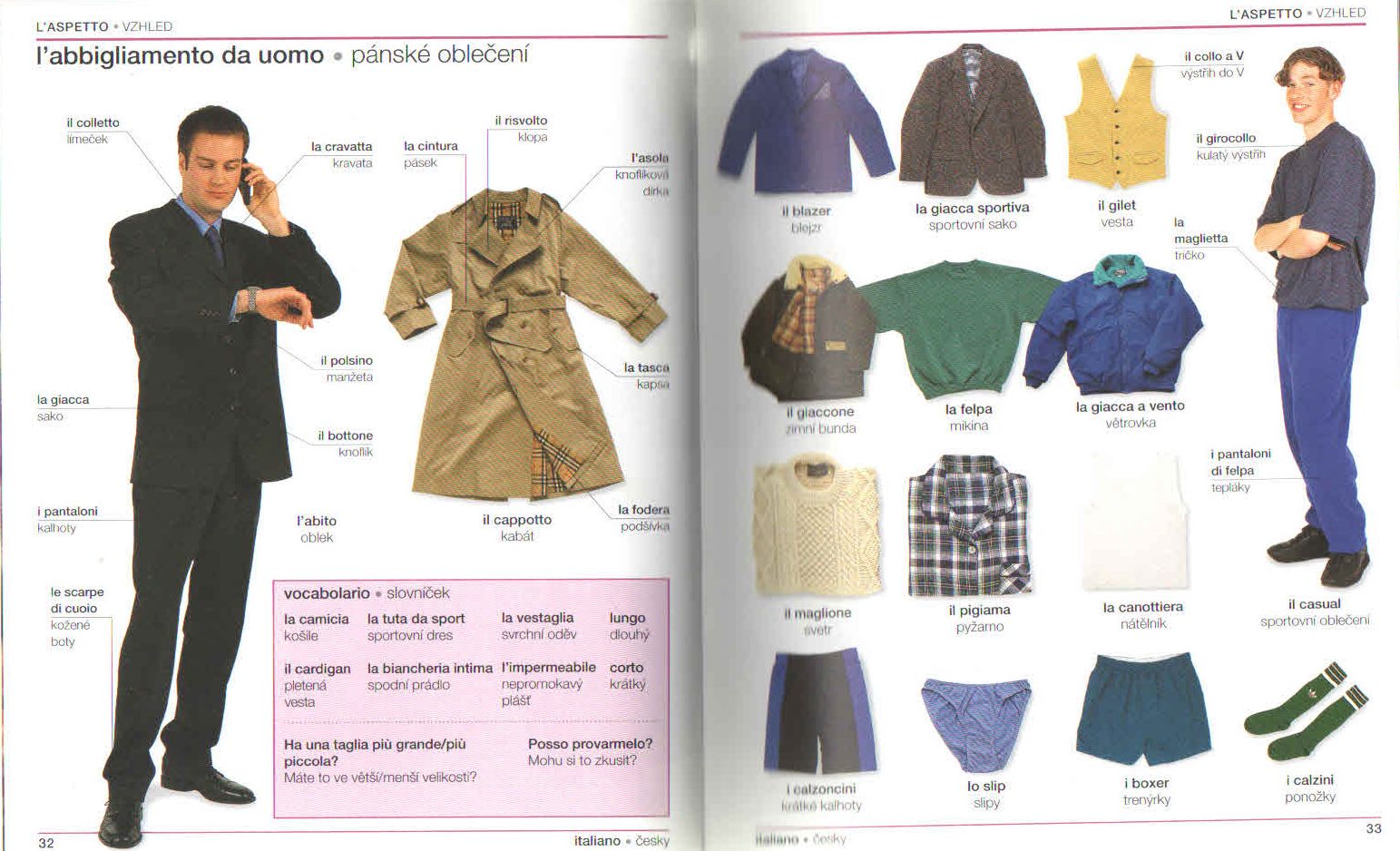 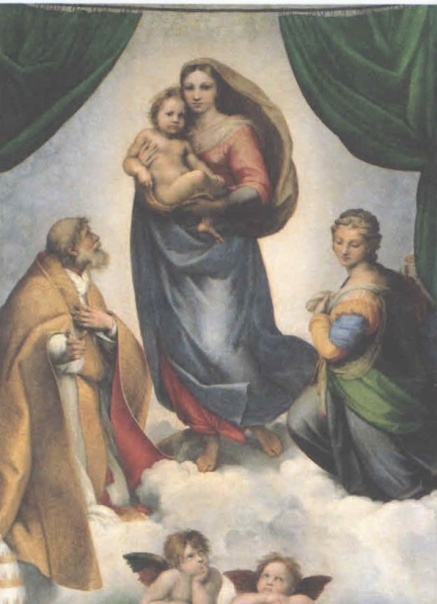 CHI E’ ?
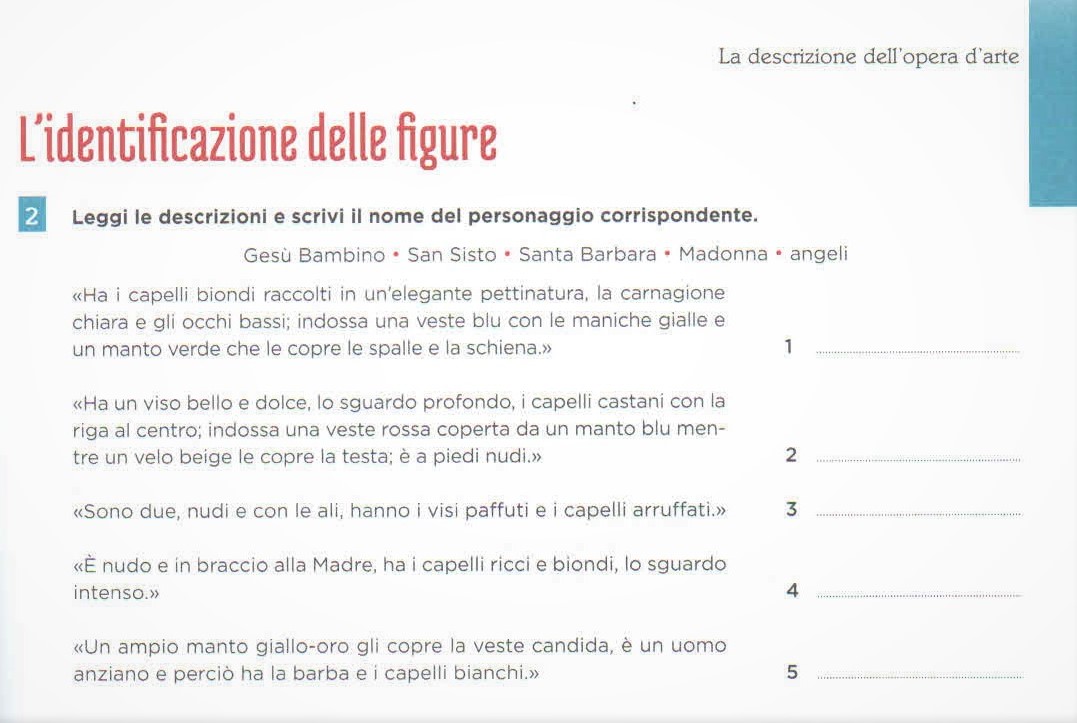 LA DESCRIZIONE DEI PERSONAGGI : COME SONO ?
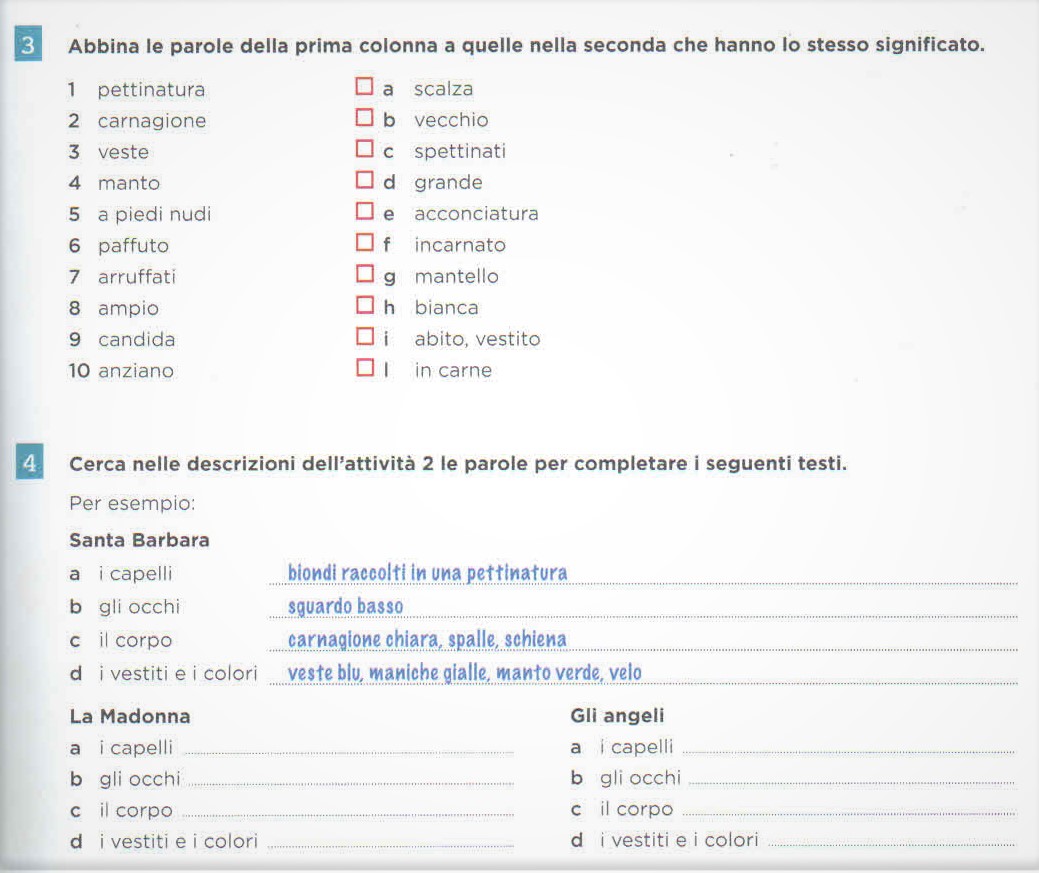 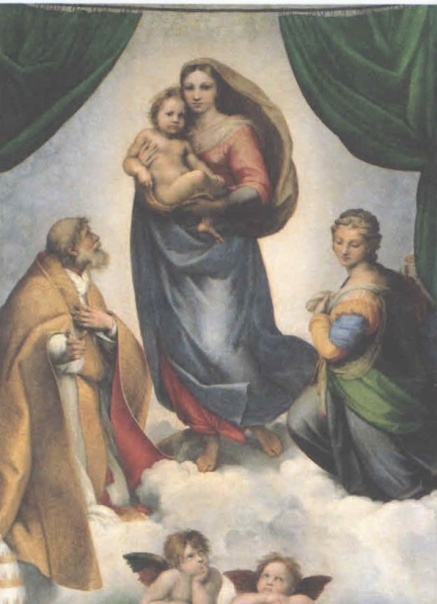 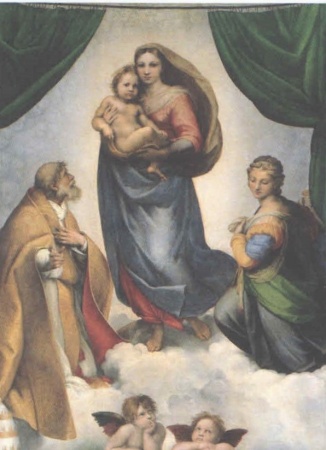 ESERCIZI
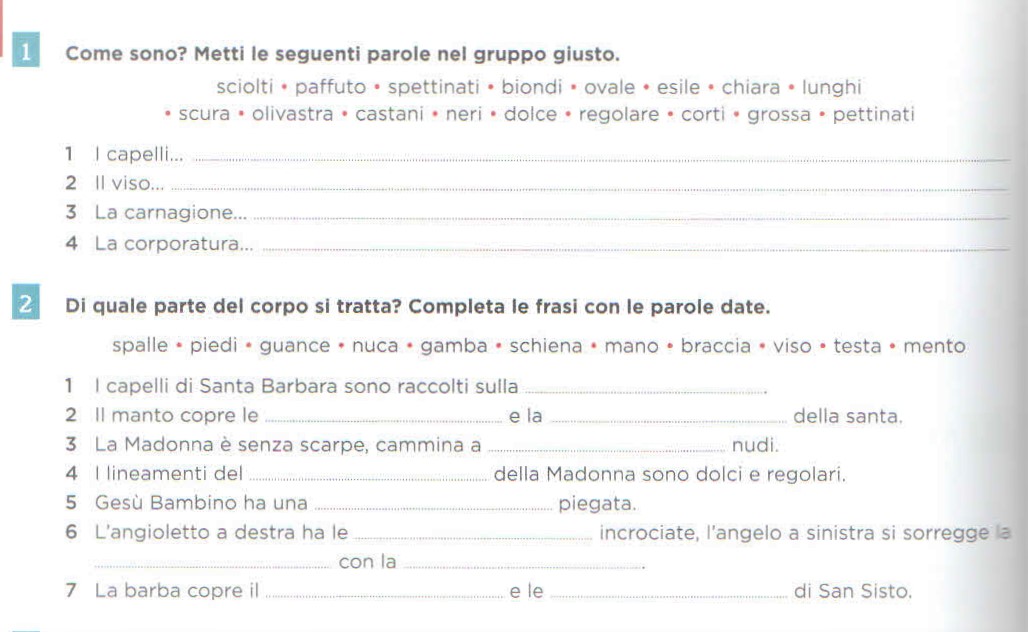 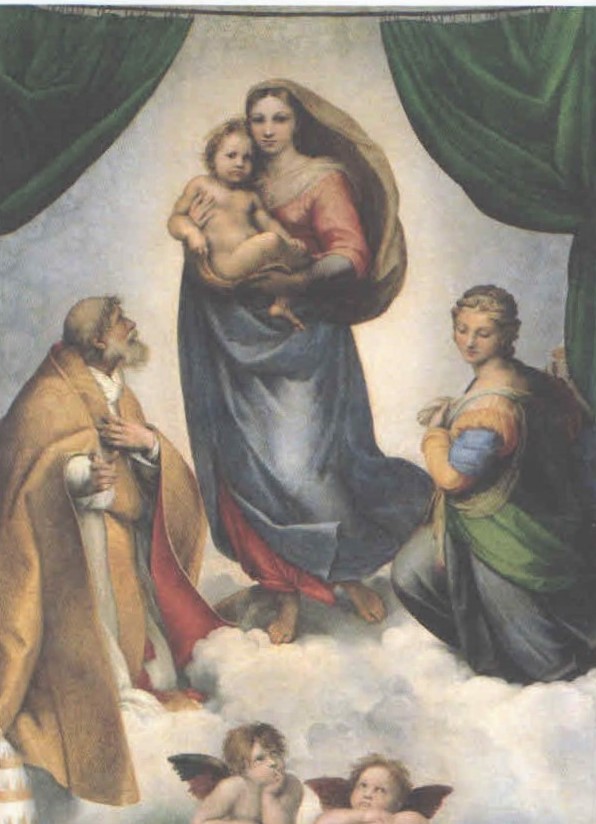 LA DESCRIZIONE DEI PERSONAGGI: 
I COLORI

COME SONO ?
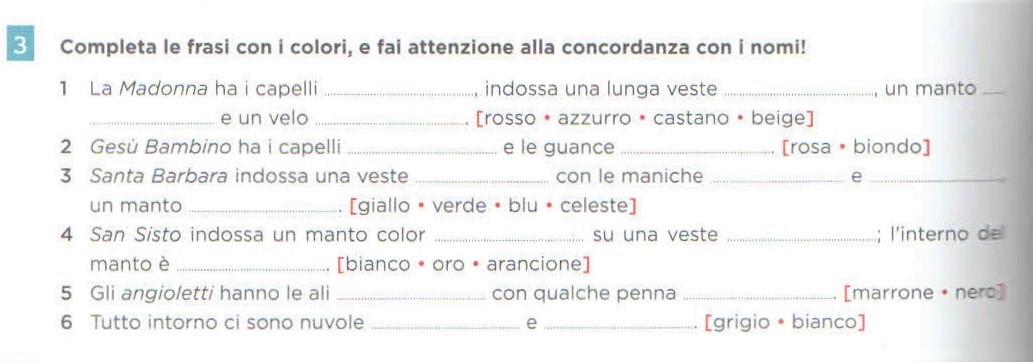 IL VOCABOLARIO ILLUSTRATO
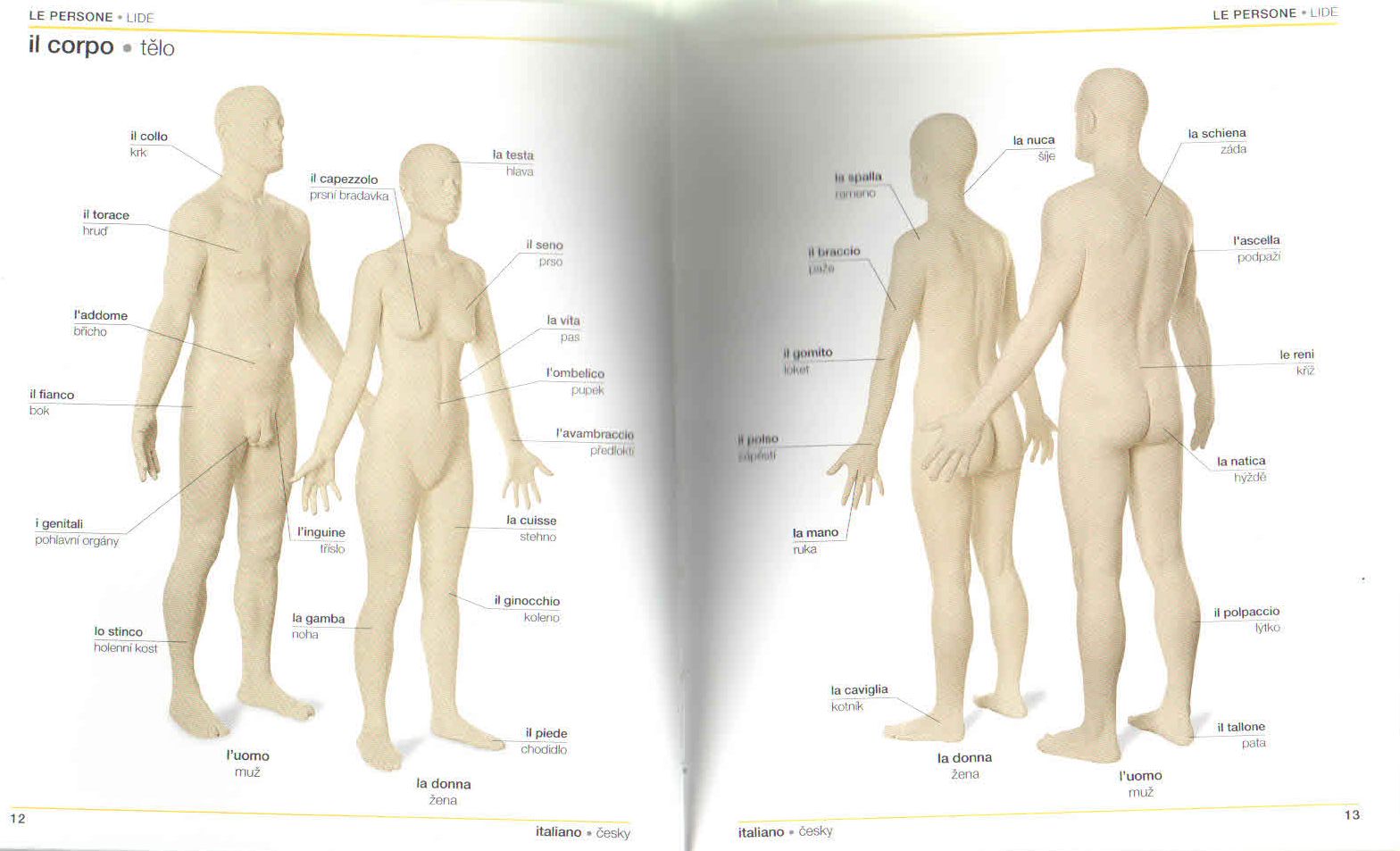 Zakončení přídavných jmen a tvoření množného čísla  jedn. číslo ,    mn. číslo1. příd. jm. s odlišným zakončením v muž. a žen. Rodě   -o /-a                -i /-e2. příd. jm. se stejným zakončením v muž. a žen. rodě    -e /-e                -i /-i
I VERBI AUSILIARI / POMOCNÁ SLOVESA
Přítomný čas způsobu oznamovacího sloves být a mít
ESSERE / Být io sono  / já jsem) tu sei / ty jsi lui, lei, Lei è / on/ona jenoi siamo  /my jsmevoi siete / vy jste loro sono / oni/ony jsou
AVERE / Mít                      
io ho / mám                      tu hai / máš lui/lei/Lei ha / máabbiamo / mámavete / mátehanno  / mají
[Speaker Notes: I VERBI / SLOVESA]
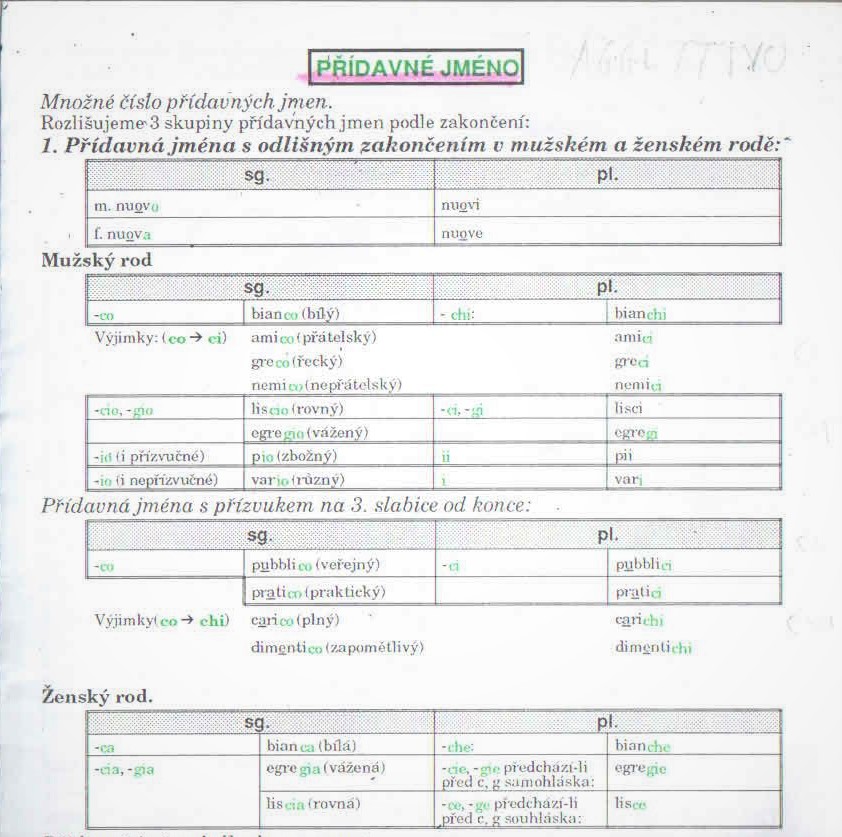 GLI AGGETTIVI
[Speaker Notes: GLI AGGETTIVI]
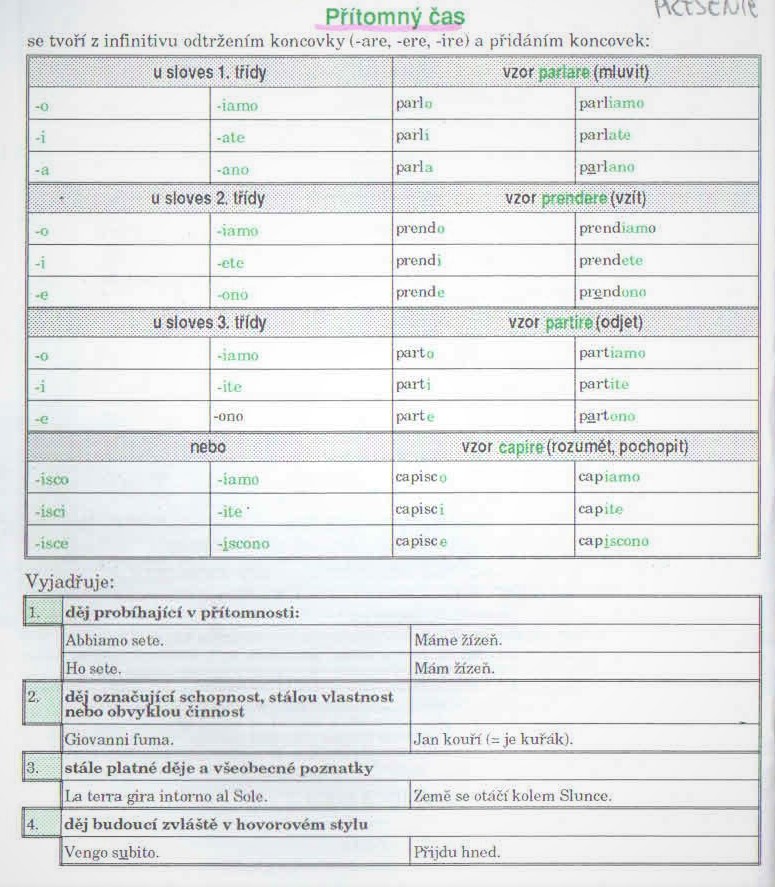 IL PRESENTE INDICATIVO
I PRONOMI PERSONALI
I VERBI RIFLESSIVI / Zvratná slovesa 
Lavarsi / Mýt se 
Chiamarsi / Jmenovat se:
mi chiamo
ti chiami 
si chiama 
ci chiamiamo 
vi chiamate
si chiamano 

Italská zvratná slovesa ve většině případů odpovídají českým zvratným slovesům. Výjimky však najdeme, např.: tornare – vracet se, alzarsi – vstávat. 
Pozor! 
Na rozdíl od češtiny italská zvratná zájmena vždy odpovídají příslušné osobě. 

 Come ti chiami? 
 Jak se jmenuješ? 
 Mi chiamo Carlo. 
 Jmenuji se Karel. 
 Quando vi svegliate a vi lavate? 
 Kdy se probouzíte a  se myjete?
 La mattina
 Ráno
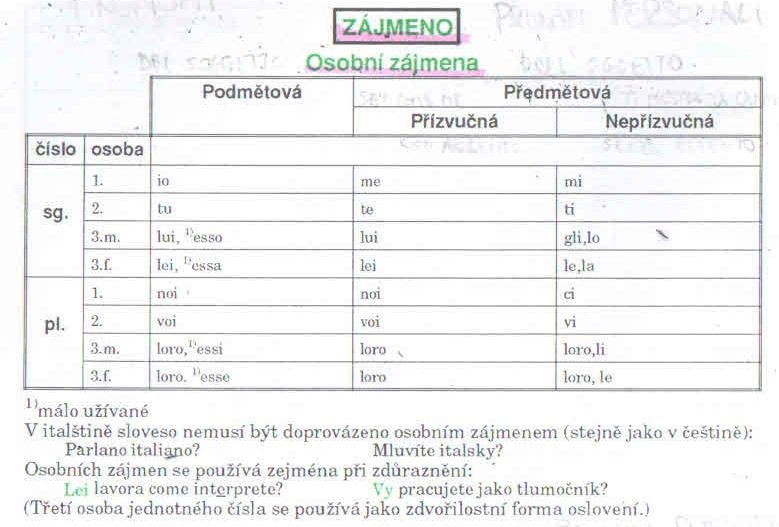 AFFACCIARSI: 
Mi affaccio alla finestra. 
dove - ukázat se, objevit se kde hl. v okně. 

Ti affacci dalla finestra per salutare i passanti.
da qualcosa - vykouknout, vyklonit se, vyklánět se odkud z okna

La finestra si affaccia sul giardino.
verso / su - Okno vede/ je otočené (směrem) do zahrady.

Le finestre si affacciano sul lato nord.
su qualcosa - vést, být otočený, směřovat kam (okno)
[Speaker Notes: AFFACCIARSI]